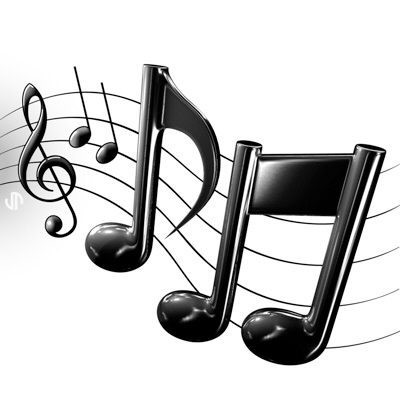 Music and Me
Rhythm
Can you think of one place/situation where you have heard a rhythm this week?  (at home, out and about….)
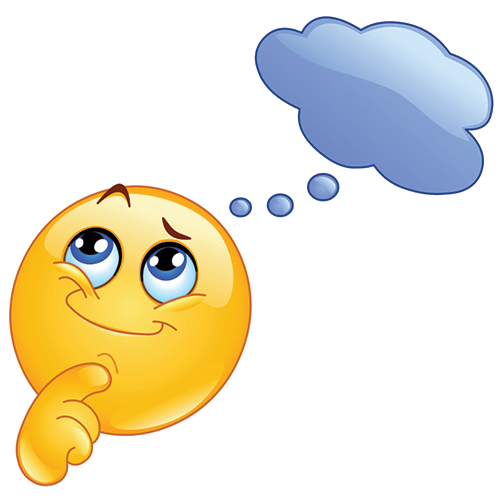 How about these….
Have a listen to this one starting at about 3:02 into the video…you don’t have to listen to the WHOLE video!!  How does the motion of the train provide a rhythm?
https://www.youtube.com/watch?v=wyTb7MdytP4
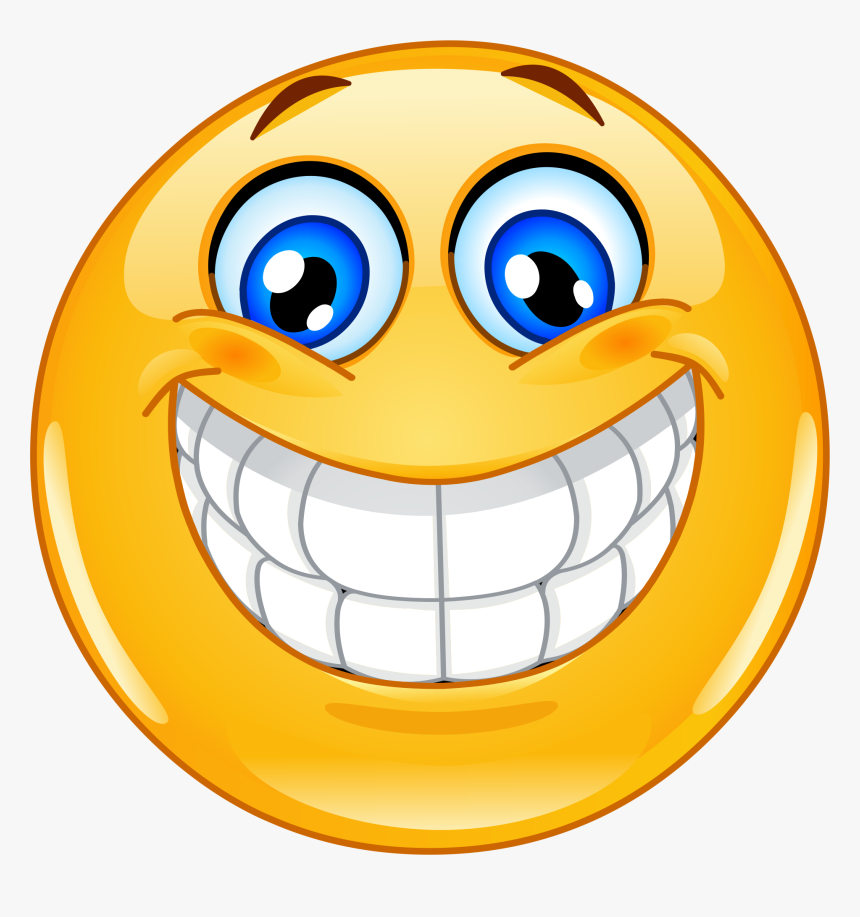 This one is quick!  Short, but still musical!
https://www.youtube.com/watch?v=AY1hdYiJUCQ
Wow!  This one is SO clever!  Double check with Mum or Dad about what you are allowed to use, but you could have a go at re-creating this one yourself using some of your own ‘everyday’ things (Don’t worry if you don’t have a cat!)
https://www.youtube.com/watch?v=rb4oTlYNNHs
Rhythm
You will understand:		how Rhythm is used
You should understand:	how to hear a Rhythm
You might understand:	how to use a Rhythm 							in a performance context!
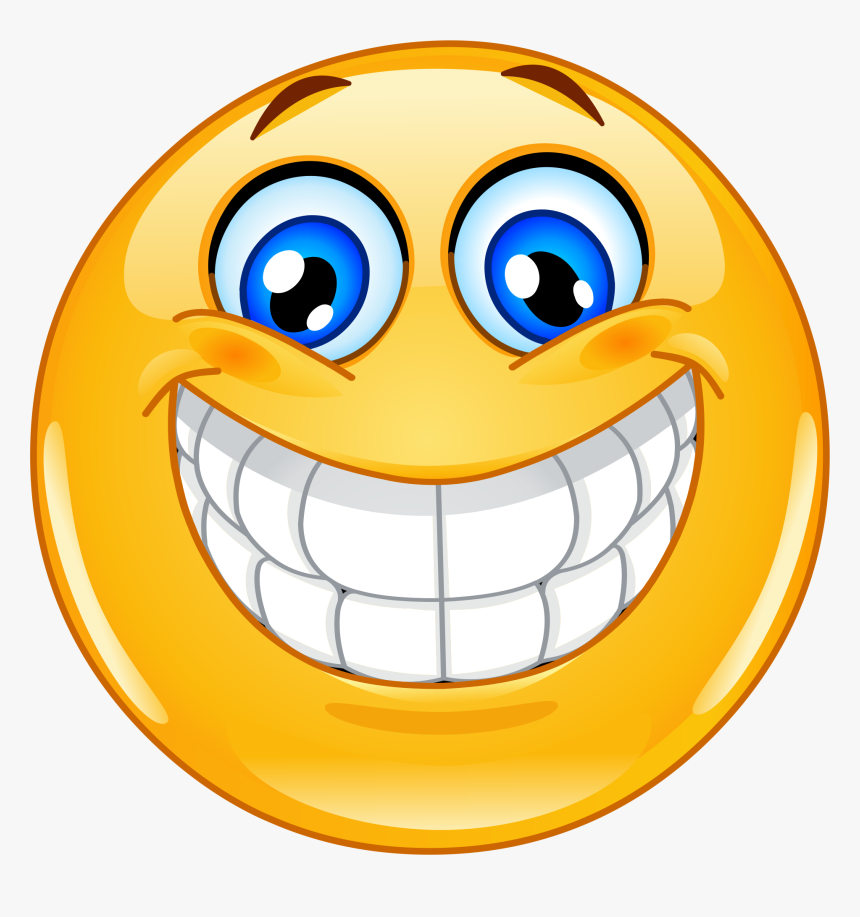 Rhythm
Based on what you discovered about rhythm, and the song last week, have a discussion with Mum or Dad, what is wrong with these rhythms?
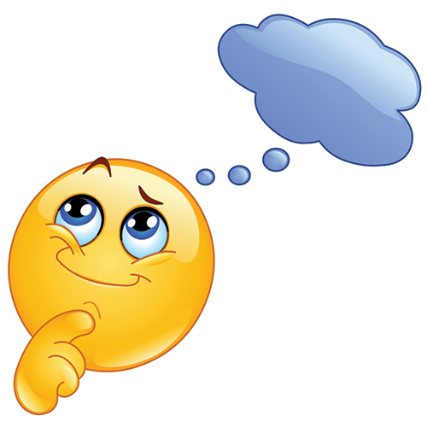 Wash     your   hands    and     stay       indoors,
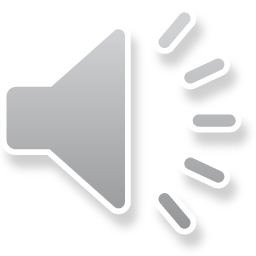 Thank     you     baked      po-           ta-            to
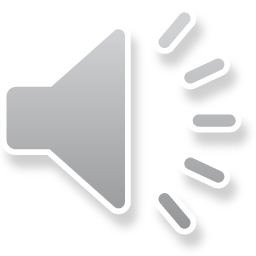 Have a go at clapping these new rhythms from the Baked Potato Song…click on the speaker symbols if you’re not sure
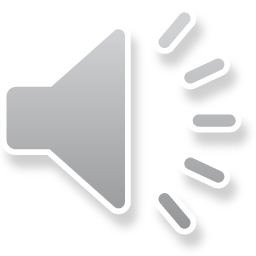 If     you     want   to     have    a     bet   -  ter         day
3
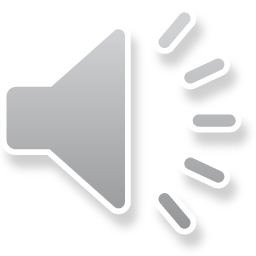 You  must  list -  en    to   what  the baked po – ta   -   to     say
Now you know these two new rhythms, have a go at singing the whole song and clap the rhythms in the right places!  (The video link is at the bottom…)
Hello

Baked Potato changed my lifeBaked Potato showed me the wayIf you want to know what is wrong from rightYou must listen to what Potato say

Wash your hands and stay indoorsThank you Baked PotatoOnly visit grocery storesThank you Baked Potato

And if you want to have a better dayYou must listen to what the Baked Potato say
Keep your distance, make some spaceThank you Baked PotatoRemember not to touch your faceThank you Baked Potato

And if you want to have a better dayYou must listen to what the Baked Potato say
B-A-K-E-D-P-O-T-A-T-OBaked Potato
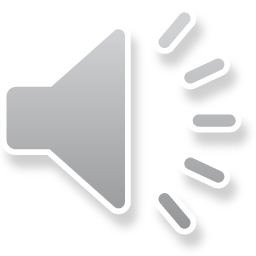 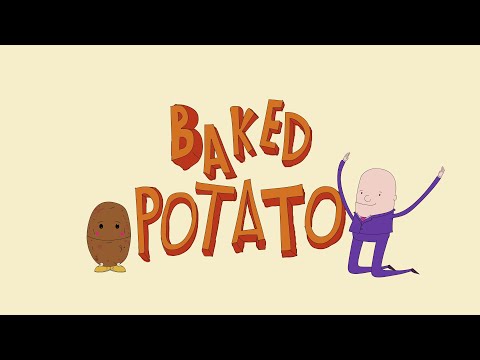 https://www.youtube.com/watch?v=yYOkgCkxj9I
Quick re-cap on last week’s rhythms…
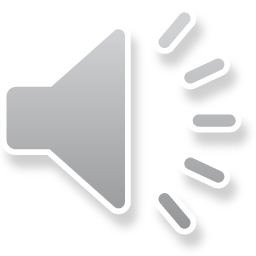 Wash  your   hands  and  stay      indoors,
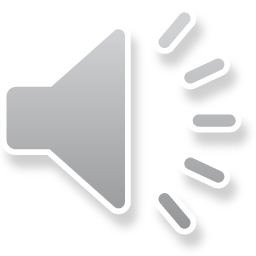 Thank    you   baked    po-             ta-          to
Now you know FOUR rhythms, have a go at singing the whole song and clap the rhythms in the right places!  (The video link is at the bottom…)
Hello

Baked Potato changed my lifeBaked Potato showed me the wayIf you want to know what is wrong from rightYou must listen to what Potato say

Wash your hands and stay indoorsThank you Baked PotatoOnly visit grocery storesThank you Baked Potato

And if you want to have a better dayYou must listen to what the Baked Potato say
Keep your distance, make some spaceThank you Baked PotatoRemember not to touch your faceThank you Baked Potato

And if you want to have a better dayYou must listen to what the Baked Potato say
B-A-K-E-D-P-O-T-A-T-OBaked Potato
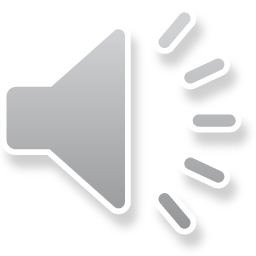 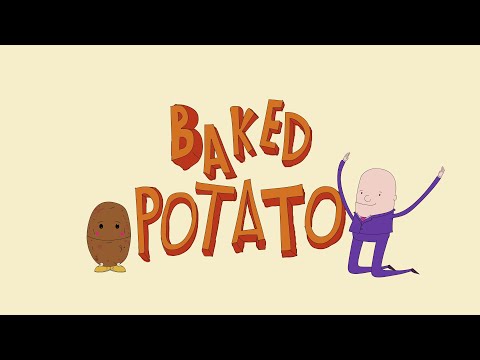 https://www.youtube.com/watch?v=yYOkgCkxj9I